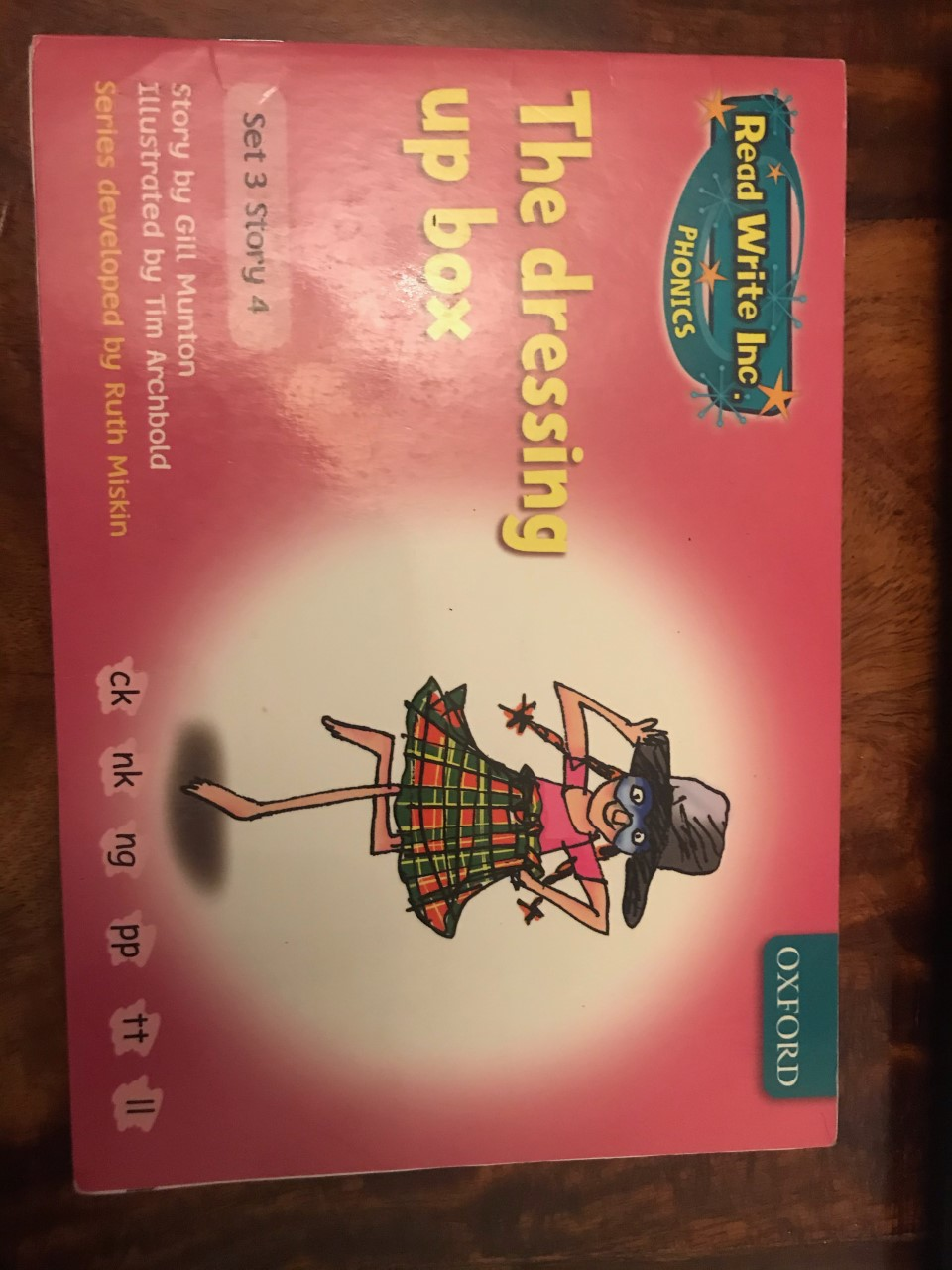 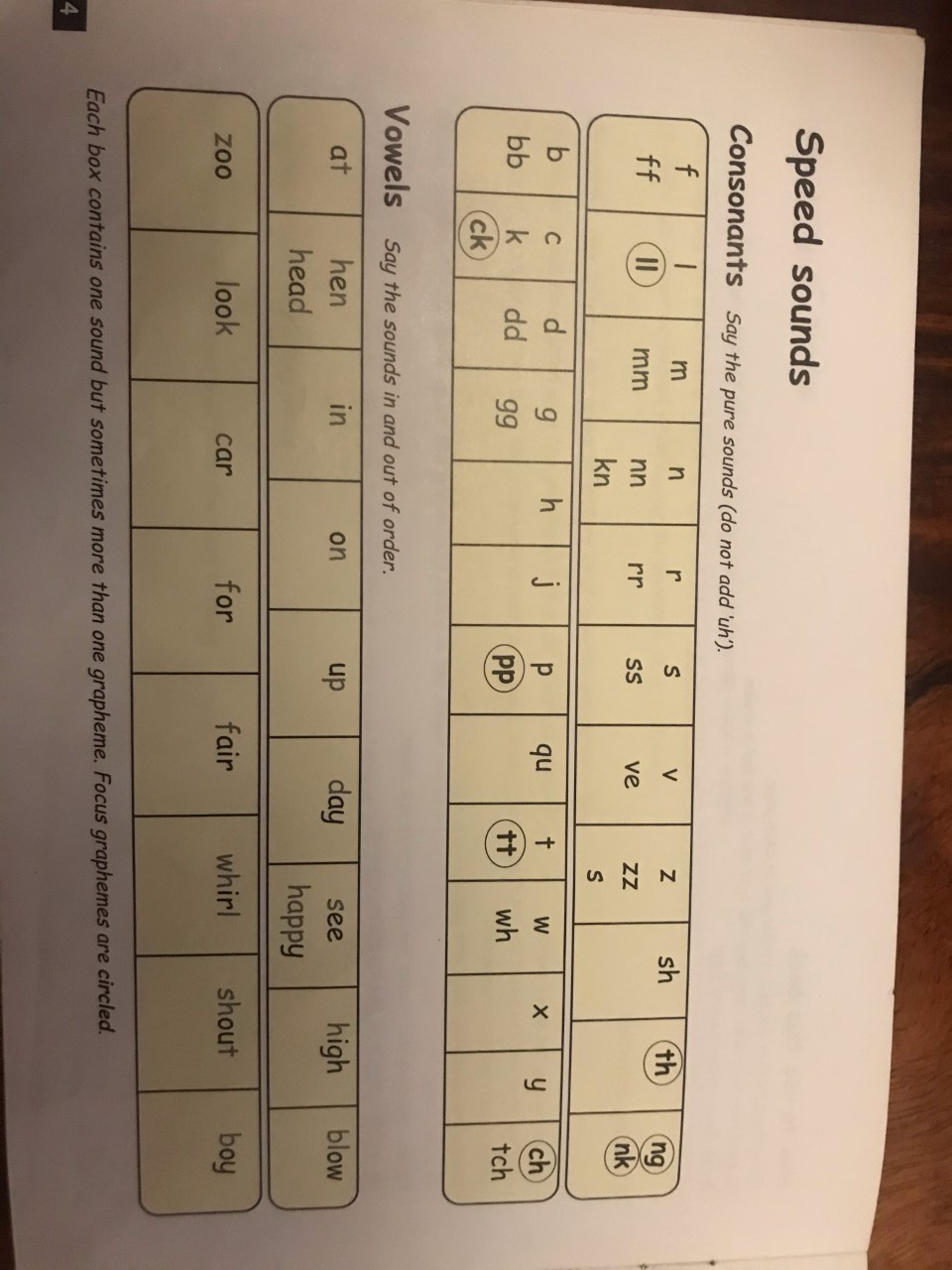 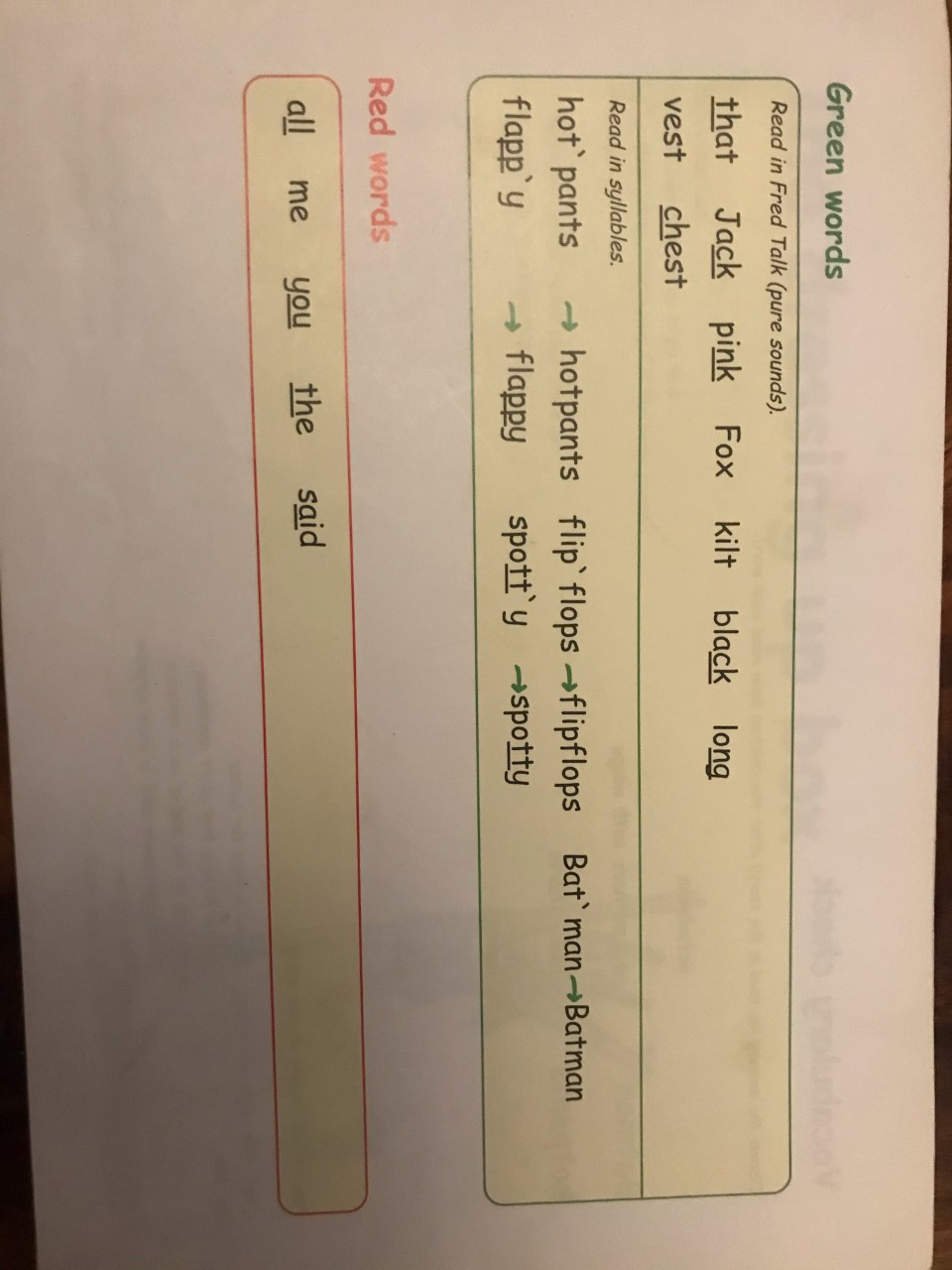 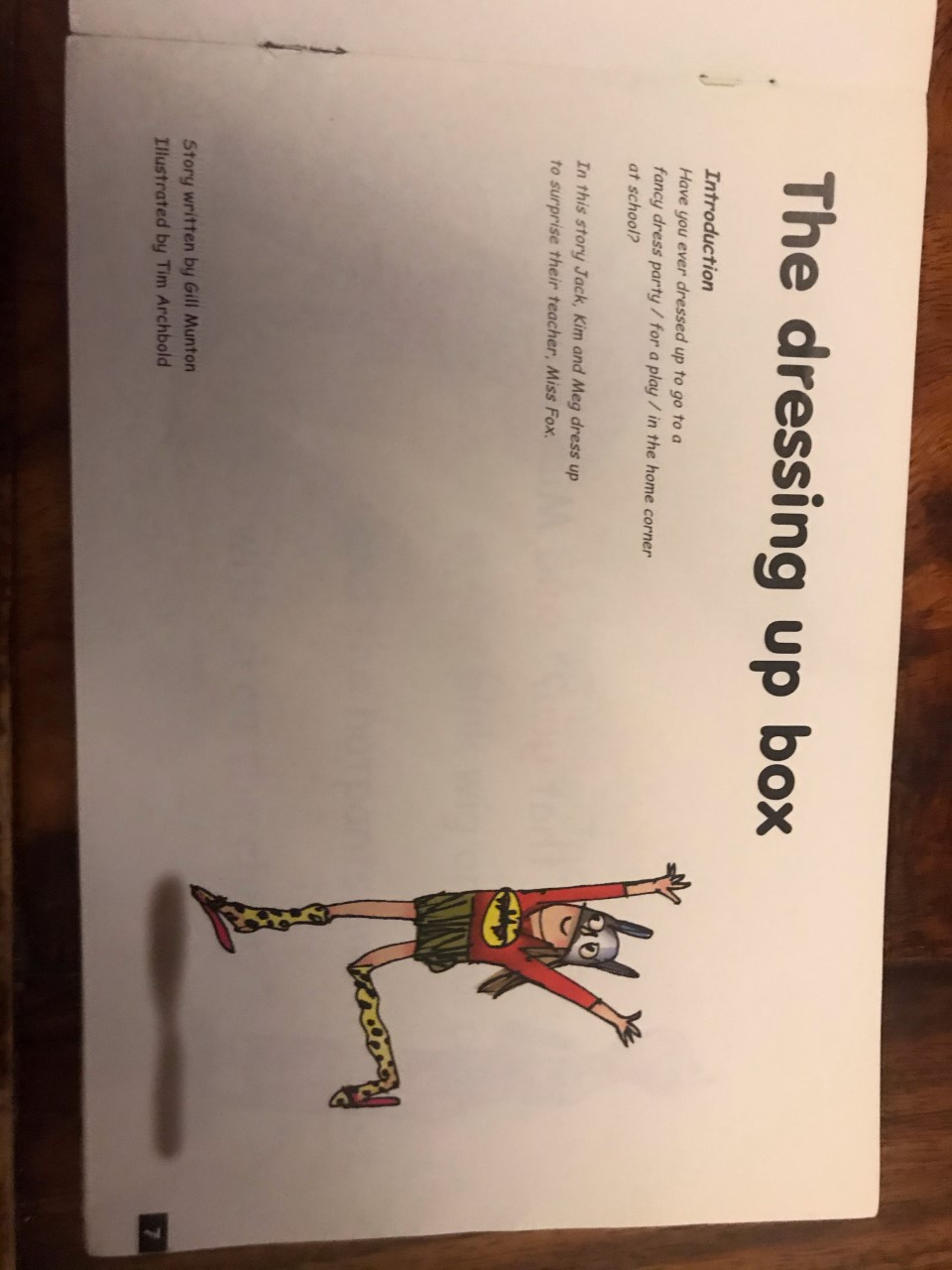 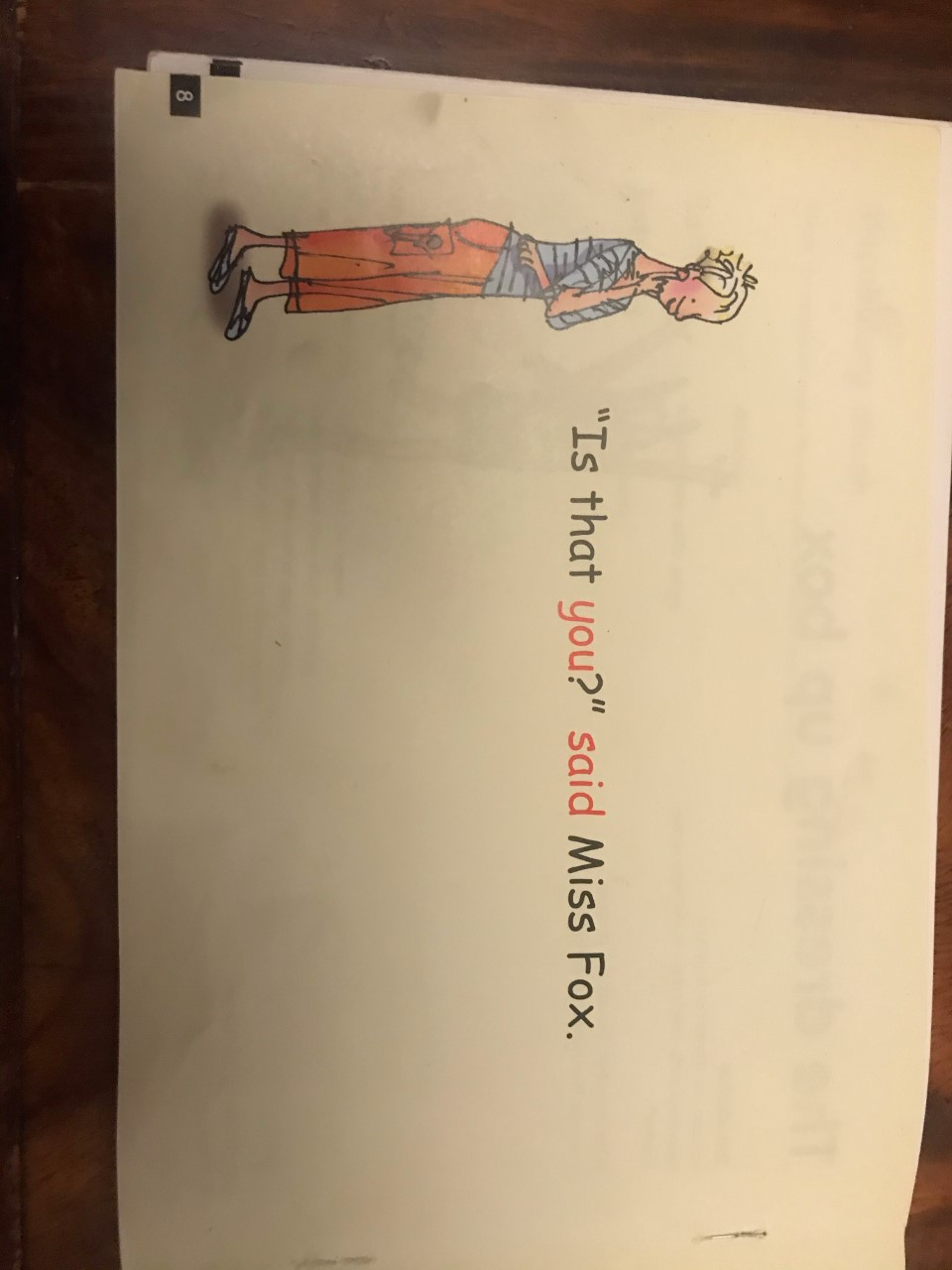 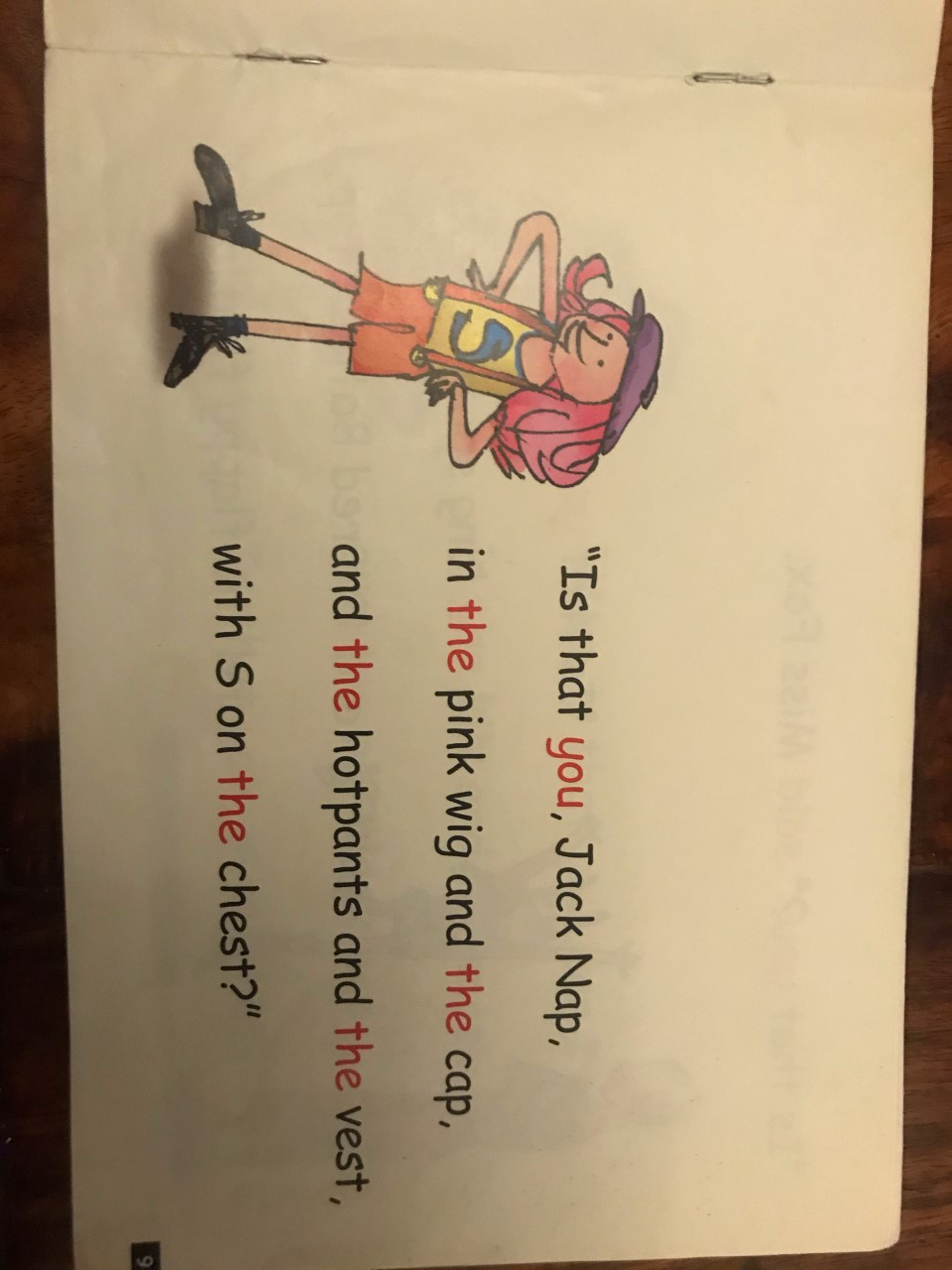 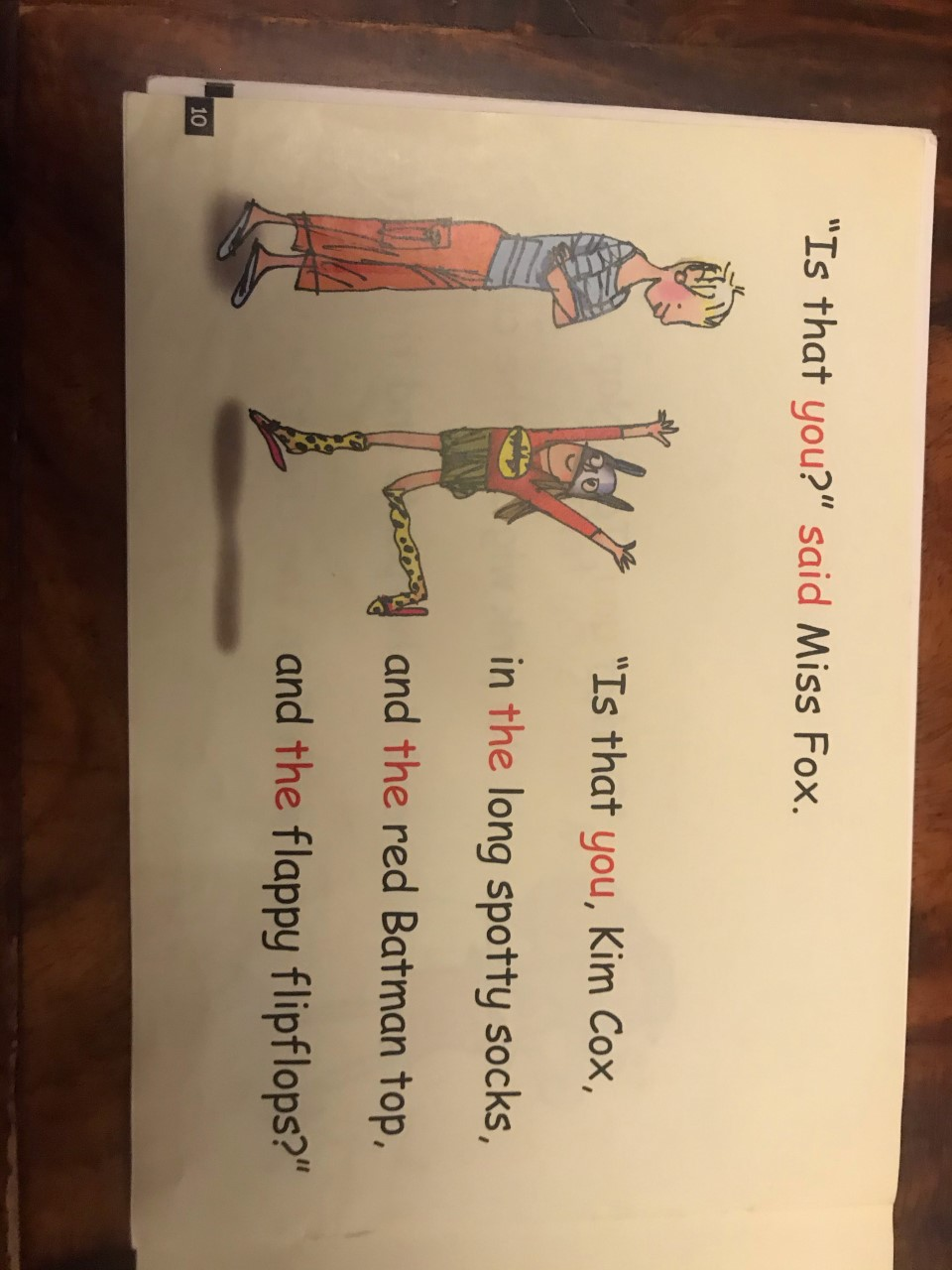 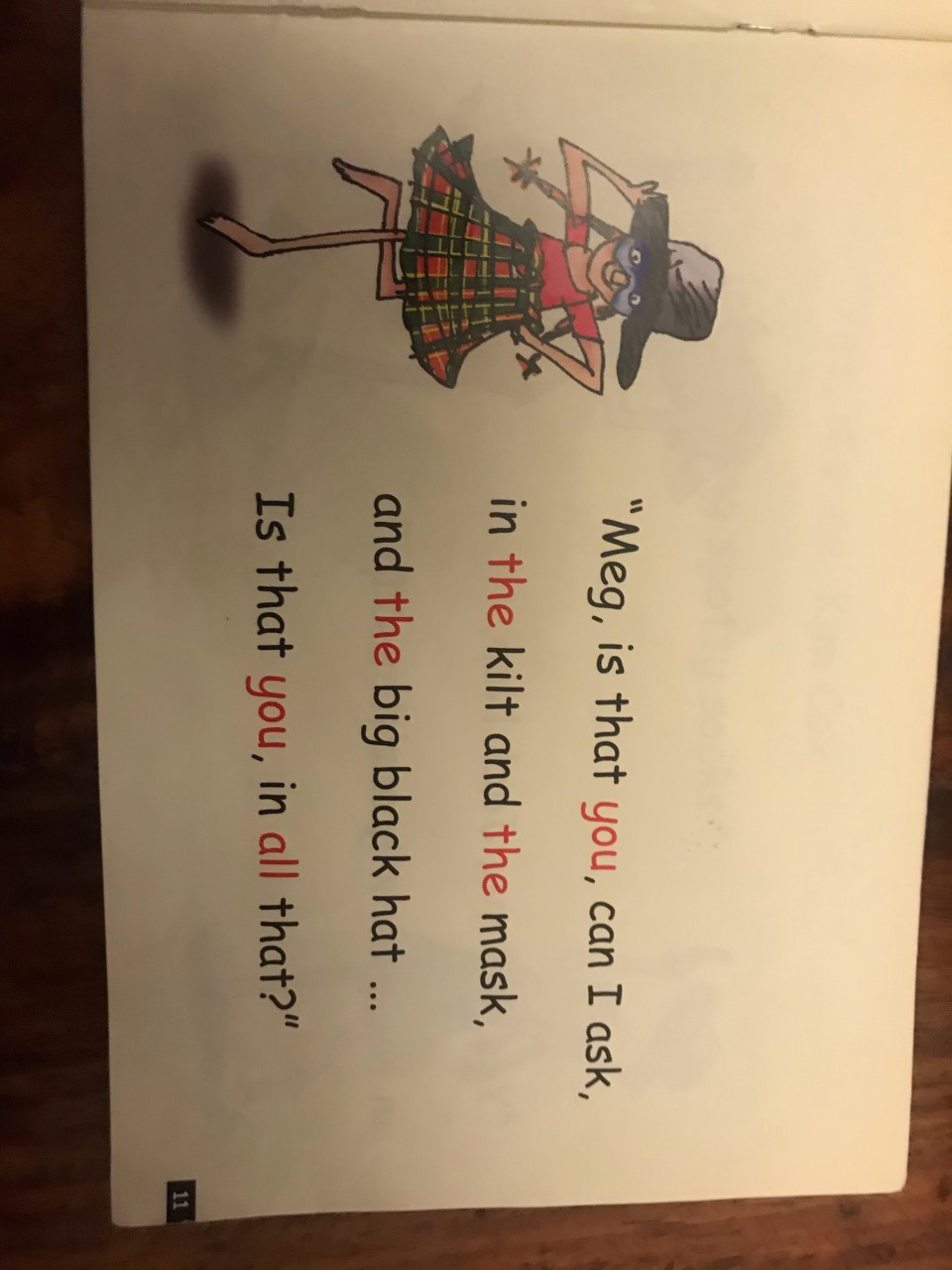 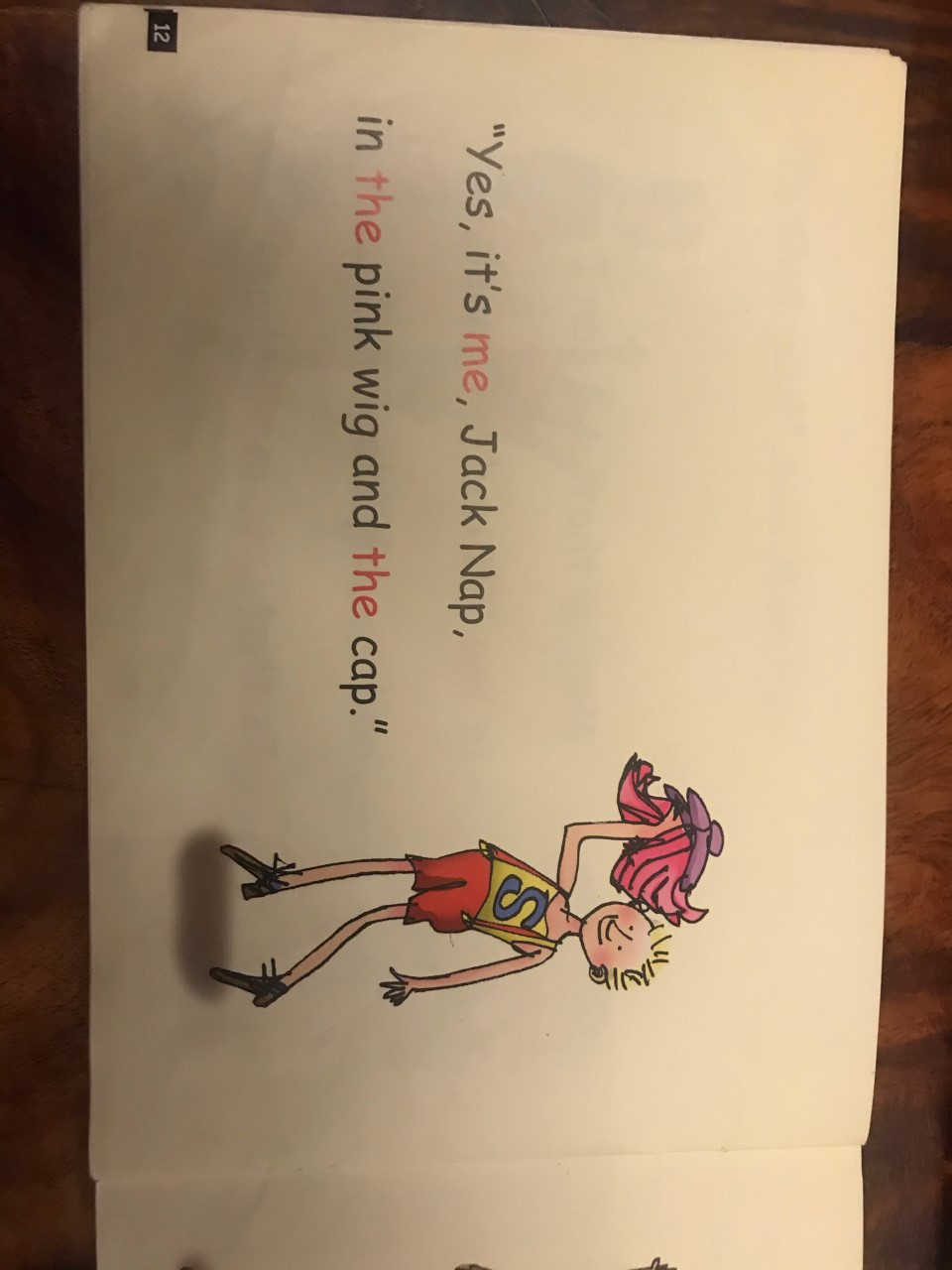 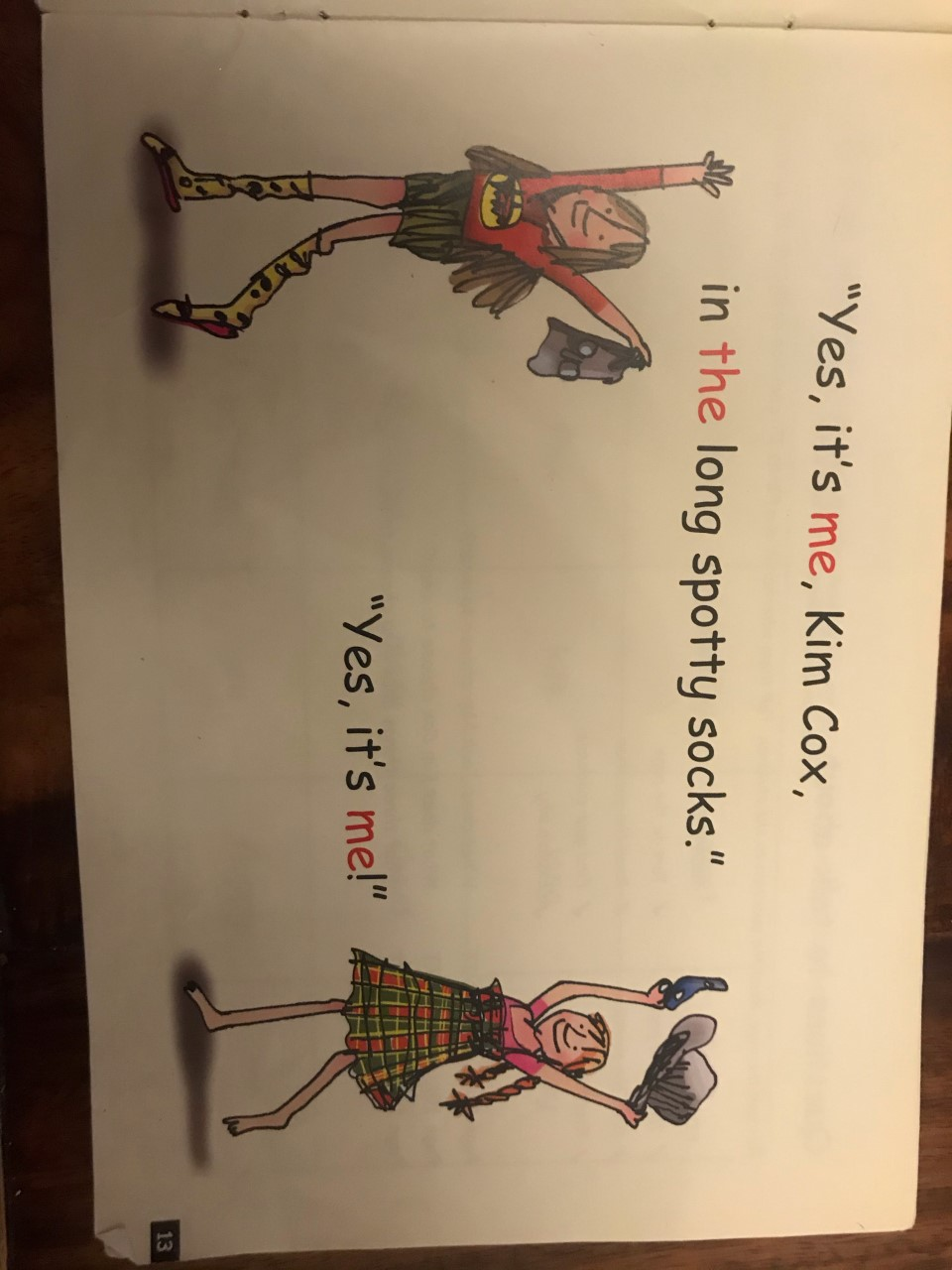 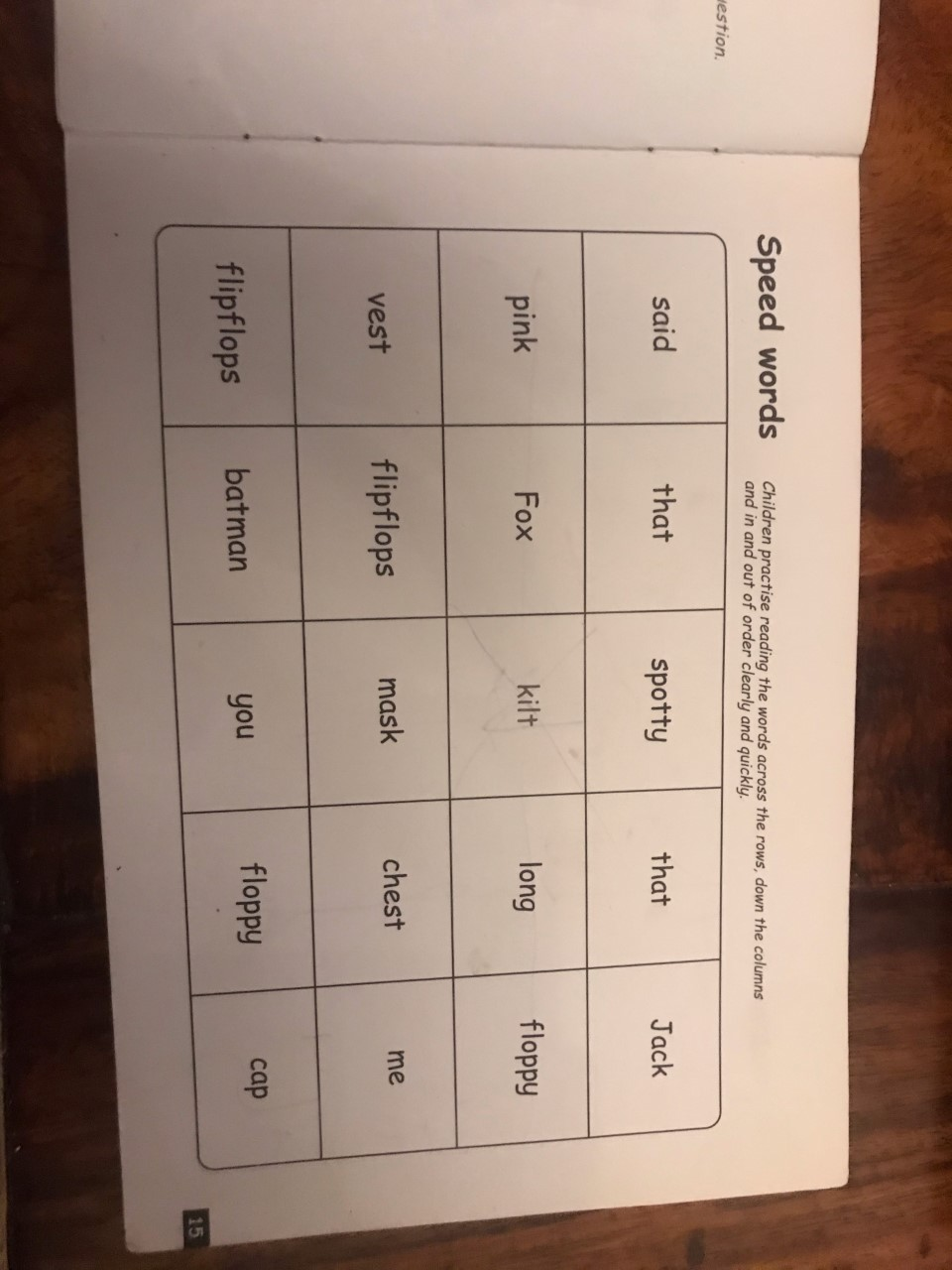 TuesdayTask 1: Hold a sentence 


He put on the pink wig and the cap.